Онтологія
План лекції
Основні етапи розвитку уявлень про буття в історії філософської думки.
Основні форми буття. Філософський зміст категорій матерія. Простір  і час.
 Свідомість як філософська проблема.
Рекомендована література:
Арлычев А. Онтология и теория познания. Учебное пособие. – М.:  Либроком. – 2016. – 226 с.
Губар О.М. Філософія: інтерактивний курс лекцій: навч. посібник. К.: Центр учбов. Л-ри, 2012 – 416 с.
Губин В. Философия. Учебник. – М.: Проспект, 2016. – 336 с.
 Мальков Б.Н., Торгашев Г.А. Философия для юристов: учебное        пособие. – Юнити-Дана – 2013. – 447 с. 
Петрушенко В.Л. Історія світової філософії. Фундаментальні проблеми філософії. Навчальний посібник. – Львів: НУ «ЛП», 2002, - 414 с. 
Причепій Є.М., Черній А.М., Чекаль Л.А. Філософія: підручник. – 4 вид., випр., доп. – К.: Академвидав, 2012. – 592 с. 
Руденко А. Философия в схемах и таблицах. Учебное пособие. – М.: Феникс, 2016. - 384 с.
Філософія: хрестоматия (від витоків до сьогодення) за ред. Л.В. Губерського, - К.: Знання, 2009, - 621 с. Філософія: Навчальний посібник (за ред. І.Ф. Надольного).-К., 2000.
Філософія. Кредитно-модульний курс: підручник для студентів вищих навчальних закладів. Х.: НфаУ. Золоті сторінки. 2014. 472 с. Хрестоматия по философии. Учебное пособие / – Составитель: Алексеев П. – М.: Проспект, 2016. – 576 с.
ОСНОВНІ ПОНЯТТЯ ТЕМИ:



Онтологія — (від лат.ontologia –  вчення, наука) — це вчення про буття, розділ філософії, у якому з'ясовуються фундаментальні проблеми існування дійності. 
Буття – філософська категорія для позначення реально існуючої, об'єктивної, вічної, безмежної субстанції, що містить у собі все суще.
Небуття – стан абсолютного ніщо, межа, за якою певний предмет (явище) ще не існує або вже не існує.
РОЗВИТОК КОНЦЕПЦІЇ БУТТЯ В ІСТОРІЇ ФІЛОСОФІЇ

Антична філософія – 
буття – це першооснова світу (вода, повітря тощо).

Середньовіччя – 
буття роздвоєне – божественне і природне.

Відродження і Новий час – 
буття – це існування природно-тілесного.

Сучасна концепція буття – 
це  філософська категорія, що включає:
все те, що ми бачимо, що реально існує; 
все те, що ми не бачимо, але воно є у дійсності (наприклад, радіохвилі, електричне поле, внутрішні зміни тощо); 
все те, що є уявним, нереальним (наприклад, уявлення про ідеальне, міфологічні образи); 
елементи реальності, що існують об'єктивно, незалежно від свідомості людини (об'єктивні закони); 
загальні проблеми існування людини, її сідомості і суспільства.
Ступені узагальнення буття:

1. Буття як загальне (всесвіт).
2. Буття як особливе          (навчальна група)
3. Буття як одиничне 
(окрема людина, рослина, річ).
ФОРМИ БУТТЯ:1. Буття матеріального
Основні категорії онтології:



Всесвіт – це весь матеріальний і духовний світ різноманітний за формами, що його сприймає людина, включаючи усі галактики  та космічні тіла.
Природа — матеріальна  частина Всесвіту – основний об'єкт вивчення науками.

Людина розумна – (Homo Sapiens) — вид живих організмів, що володіє свідомістю і на сучасному етапі існування живого перебуває на найвищому щаблі розвитку.
Свідомість - це відображення людиною в ідеальних образах матеріальної дійсності, своєї діяльності  і самої себе.
Суспільство — це організована сукупність людей, об'єднаних характерними для них відносинами на певному етапі історичного розвитку,  яка забезпечується співпрацею даної організованої спільноти.
Наукова картина світу
інтегральне узагальнення досягнень багатьох наук на підставі деяких фундаментальних співвідношень, величин або вихідних предметних визначень сущого (у межах окремих наук або в межах науки загалом).
Найважливіши аспекти представлення буття у сучасній науковій картині світу.
Буття постає переважно в динамічному, а не статичному вигляді. Світ і буття є процесуальними за основною їх тенденцією.

 Буття постає у системних окресленнях, тобто в окресленнях зв’язку “всього з усім”. Цей зв'язок не просто з'єднує окремі явища буття, а й об'єднує їх таким чином, що зміни його окремих елементів впливають як на інші елементи, так і на стан буття загалом.

Рівнево-ієрархізована будова проявів буття: мікро-, макро- та мегапроцеси.
Еволюційний процес  рухається у напрямі дедалі тотальнішого прояву глибинних характеристик буття. У цьому аспекті розвиненіші форми сутнього є більш демонстративні, більш розгорнуті щодо виявлення форм буття, ніж нижчі. 

Буття у сучасній науковій картині світу набуває характеристик суперечливої єдності процесів ентропії (хаосу, невпорядкованості) та самоорганізації.
Класифікації філософських позицій на основі розуміння вихідних характеристик буття
монізм — розуміння буття як єдиного у своїй основі;

дуалізм — визнання двох першооснов буття — матеріального та духовного — рівноправними і взаємодіючими;

плюралізм — розуміння буття як абстракції від реально існуючої множини речей, якостей, процесів і явищ;

субстанціалізм — визнання того, що за поверхнею явищ лежить глибинна внутрішня сутність;
реїзм — позиція, згідно з якою немає ніяких сутностей поза речами;

організм (або організмизм) — позиція, згідно з якою будова світу подібна до організму, тобто внутрішньо пов'язана так, що окремі елементи не мають у ній самостійного значення;

механіцизм — позиція, згідно з якою елементи світобудови пов'язані суто зовнішньо, тобто механічно;
ВИСНОВКИ:
Буття це вся цілісна дійсність і воно є вічним, несотворимим і незнищуємим.
Буття – це єдність матеріального і ідеального, природного і штучного, постійного і мінливого, кінечного і безкінечного.
ПИТАННЯ 2.
Категорія “матерія” в історико-       філософському процесі
НОВОМУ ПІДХОДУ СПРИЯЛИ:
1895 – відкриття рентгенівських променів (Рентген);
1896 – відкриття явища радіоактивності (Беккерель);
1897 – відкриття електрона (Д. Томсон).







   


Рентген                                Беккерель              Джозеф Томсон
1845-1923                           1852-1908                 1856-1940
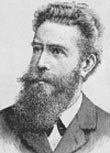 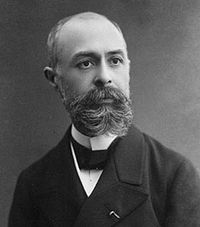 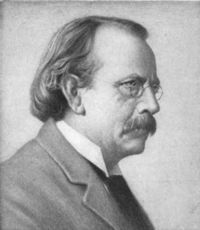 Категорія “матерія”
Матерія – філософська категорія для 
означення об’єктивної реальності 
(чуттєво-предметного світу), що дається 
людині через її відчуття, сприймається 
ними та не залежить від відчуттів.
ОСНОВНІ ВЛАСТИВОСТІ МАТЕРІЇ:

ОБ‘ЄКТИВНІСТЬ.
НЕВИЧЕРПНІСТЬ.
НЕЗНИЩУВАНІСТЬ.
СТРУКТУРНІСТЬ.
МІНЛИВІСТЬ.
ВИЗНАЧЕНІСТЬ У ПРОСТОРІ І ЧАСІ.
НАЯВНІСТЬ РУХУ.
САМООРГАНІЗАЦІЯ.
ТИПИ МАТЕРІЇ
НЕЖИВА:
МІКРОСВІТ;
МАКРОСВІТ;
МЕГАСВІТ.
СОЦІАЛЬНО-ОРГАНІЗОВАНА:
ЛЮДИНА;
СУСПІЛЬСТВО;
ЛЮДСТВО В ЦІЛОМУ.
ЖИВА:
ПІДОРГАНІЗМИ;
ОРГАНІЗМИ;
ПОНАДОРГАНІЗМИ.
ВИДИ МАТЕРІЇ
СПОСОБОМ ІСНУВАННЯ МАТЕРІЇ Є РУХ, а ФОРМАМИ ЇЇ ІСНУВАННЯ Є ПРОСТІР І ЧАС.

РУХ – це будь-яка зміна матеріальних об'єктів або взаємодія між ними. 
ОСНОВНІ ВЛАСТИВОСТІ РУХУ:
Обєктивність;
Всезагальність;
Несотворимість;
Незнищуваність;
Протиречівість (абсолютність і відносність).
ФОРМИ РУХУ МАТЕРІЇ:
Механічна – переміщення мас тіл.
Фізична – зміни на молекулярному рівні.
Хімічна - зміни на атомарному рівні.
Біологічна - зміни на клітинному рівні.
Соціальна – зміни на рівні особистості і суспільства.
ПРИНЦИПИ ВЗАЄМОДІЇ ФОРМ РУХУ:

ФУНКЦІОНАЛЬНИЙ – кожна форма руху виконує свої функції.
ГЕНЕТИЧНИЙ – нижчі форми руху входять до складу вищих.
АНТИРЕДУКЦІЙНИЙ – вищі форми не входять і не зводяться до нижчих.

РУХ МОЖЕ ЗДІЙСНЮВАТИСЬ ТІЛЬКИ У ПРОСТОРІ І ЧАСІ, ЯКІ Є ФОРМАМИ БУТТЯ МАТЕРІЇ.
ПРОСТІР – це така форма буття матерії, що визначає взаємовідносне розміщення об'єктів, їх структуру та порядок існування. 

ЧАС – така форма існування матерії, що характеризує тривалість існування матеріальних об’єктів та послідовність зміни їх стану.

ЗАГАЛЬНІ ВЛАСТИВОСТІ ПРОСТОРУ І ЧАСУ:
Об’єктивність.
Всезагальність.
3. Безмежність.
4. Дискретність (властивість переривності, роздільності).
5. Нерозривність простору 
і часу, що обгрунтував
вчений-фізик Альберт 
ЕЙНШТЕЙН (1879-1955)
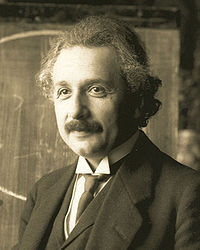 СПЕЦИФІЧНІ ВЛАСТИВОСТІПРОСТОРУ:
ПРОТЯЖНІСТЬ – порядок розміщення об'єктів і відстань між ними.
ТРЬОХВИМІРНІСТЬ – висота, довжина, ширина. 
КІЛЬКІСНА І ЯКІСНА визначеність.
БЕЗМЕЖНІСТЬ (НЕСКІНЧЕННІСТЬ).
ГОМОГЕННІСТЬ – однорідність окремих просторових предметів і явищ.
СПЕЦИФІЧНІ ВЛАСТИВОСТІ ЧАСУ:
1. Тривалість – визначена послідовність зміни матеріальних об'єктів. 
2. Одномірність – має тільки один вимір.
3. Однонаправленість – протікає від минулого через сьогодення до майбутнього.
4. Вічність у минулому і майбутньому.
РОЛЬ ПРОСТОРУ І ЧАСУ У ДІЯЛЬНОСТІ ЮРИСТІВ:

ЗМЕНШУЄТЬСЯ (Interpol) – не сховаєшся.
ЗБІЛЬШУЄТЬСЯ – чим більший простір, тим важче зібрати докази, зробити розслідування.
Роль часу невпинно ЗРОСТАЄ.
ВИСНОВКИ:
1. Матерія є філософською категорією для означення об'єктивної реальності.

2. Способом існування матерії є рух, а формами існування – простір і час.
Сучасне узагальнення визначень матерії дозволяє зробити висновок, 

що вона є об’єктивно реальним буттям світу в часі, просторі й русі, яке пізнане (безпосередньо чи опосередковано) людиною. Матерія пізнавана, об’єктивна, реальна, вона перебуває в русі, просторі й часі.
Свідомість як філософська проблема
Свідомість - це найвища форма розвитку психіки, притаманна тільки людині, що виявляється в складних формах відображення світу, опосередкована суспільно-історичною діяльністю людей.
     
Свідомість -  це властивість високоорганізованої матерії - людського мозку, яка полягає у  виробленні програми діяльності людини.
Філософські концепції свідомості
Кожна епоха формує власне уявлення про свідомість, зміст якого залежить від домінуючого світогляду.
В архаїчному суспільстві світ не поділявся на матеріальний і духовний, а характеризувався як видимий і невидимий. Свідомість зводилася до сфери невидимого. Люди вірили, що душу можна нагодувати звичайною їжею.
Античність
Душа розглядалася як якась нематеріальна субстанція, нібито незалежна від матерії, здатна вести самостійне існування, безсмертна і вічна. 
Свідомість причетна до розуму, що є космічним і виглядає як узагальнення дійсного світу, як синонім універсальної закономірності. 
Вперше ці погляди дістали своє теоретичне обгрунтування і закріплення у філософії Сократа і його учня Платона. Геракліт основу свідомих дій людини називав "логосом", що тлумачилося як слово, думка, сутність самих речей. Цінність людського розуму визначалась залежно від міри залучення до цього логосу - об'єктивного світопорядку.
Середньовіччя
Свідомість тлумачили як нерефлективне блаженство, неусвідомлене життя нашого «Я» в Бозі,  мовчазне життя нашого тіла. 
Августин розглядає свідомість як вторинне, не найкраще, невисоке, що є в духовному досвіді людини. Завдяки свідомості людина розуміє, що вона покарана, і це змушує її страждати, людина усвідомлює незворотність часу, свою смертність. Як духовна істота людина починає соромитися своїх природно-тілесних властивостей і захоплень, а сором — свідчення відлучення людини від вічності і Бога.
Відродження та Новий час (ідеалізм,  дуалізм,  матеріалізм)
проголошена причиною всього, що відбувається з нею (антропоцентричний світогляд). Свідомість перестає бути другорядним поняттям.
Р. Декарт розглядав «свідомість» як особливу здатність душі до інтелектуальної діяльності, проектування суб'єктом світу. Свідомість він звів до мислення і розуму (раціоналізм).
 У Гегеля свідомість людини - це суб'єктивна форма існування духу, культури. 
Французькі матеріалісти трактували свідомість як відображення людиною навколишньої дійсності.
Дуалізм
Дуалізм був властивий філософії Іммануїла Канта. 

Близькою до дуалістичного трактування свідомості є концепція французького філософа, вченого і богослова П'єра Тейяра де Шардена. Він вважав, що в земній матерії була замкнута певна маса елементарної свідомості, психічної енергії. 

Отже, свідомість так само первинна,  як і матерія.
Новітній час
У 50-ті роки XIX ст. набула досить великого поширення вульгарно-матеріалістична точка зору на свідомість. Вона зветься так тому, що її прихильники (німецькі філософи Фогт, Бюхнер, Молешотт) розглядали свідомість спрощено, вульгарно. Вони вважали, що свідомість "виділяється" мозком  як жовч печінкою або сеча нирками. 
Незважаючи на те що вульгарно-матеріалістична точка зору заперечена досягненнями сучасної науки, спроби звести свідомість до певного виду матерії виникають і досі.
Відродження та Новий час
Для цього періоду характерно поширення:
 
гілозоїзму — філософської концепції, яка визнає, що всі елементи природи мають душу.

Гілозоїзм заперечує принципові  відмінності між неорганічною та живою природою.
Діалектичний матеріалізм
свідомість є похідною від матерії, вона вторинна і активна щодо неї. Джерела як усього живого, так і свідомості знаходяться в матерії, яка може рухатися і розвиватися самостійно. 
Діалектичний матеріалізм розглядає свідомість як продукт закономірного історичного розвитку матерії.
Сучасні філософські погляди
Ф.Ніцше декартівське «я мислю» замінив на «прагнення до сили влади». Філософ спеціально не досліджував проблему свідомості, однак його ідеї вплинули на інших мислителів.

 В межах психоаналізу оригінальну концепцію створив З.Фрейд. В ній він розглянув механізм взаємодії свідомого і несвідомого.
Сучасні філософські погляди:феноменологія
свідомість трактується як специфічний феномен, регіон буття, який не можна зводити до жодних відносин: 
   ні до предметних, ні до спеціальних, ні до безсвідомих.
СВІДОМІСТЬ У ДЗЕРКАЛІ СУЧАСНОЇ ФІЛОСОФІЇ
Дослідження  зосередились на співвідношенні "духу" і "тіла", фізичних і психічних станів тощо. Багато уваги приділяється питанням, які виникають на межі філософії і мови, когнітивної психології і комп'ютерного моделювання свідомості. Досі актуальною є проблема походження свідомості.
Сучасний матеріалізм:
матерія в процесі розвитку за допомогою властивості відображення породжує ідеальне.
 
Отже, відображення - це та "ниточка", тримаючись за яку можна вийти на вирішення проблеми свідомості.
Відображення
Відображення - це універсальна властивісь матерії, це процес та результат взаємодії, при якому особливості одного об'єкта в іншій формі відтворюються в особливостях другого об'єкта.
Етапи відображення
відображення в неживій природі; 
відображення в живій природі ;
і відображення на соціальному рівні. 
Цим етапам відповідають такі форми відображення.
Форми відображення
Фізико-хімічне відображення відбувається за законами механіки, фізики, хімії. Таке відображення має пасивний характер. Особливість фізико-хімічного відображення полягає в тому, що воно може здійснюватися тільки в безпосередньому контакті.
 Фізіологічне відображення виникає на початковій сходинці розвитку живої природи . . Простішою формою відображення є подразливість.
Форми відображення
Психічне відображення  виникає на більш високому етапі розвитку живої природи. Особливе значення мало виникнення нервових клітин, які спеціалізувалися на аналізі сигналів від зовнішніх подразнень. На якісно вищий щабель піднімається відображення хребетних, у яких з'являється головний мозок і центральна нервова система.
Психіка
Спосіб відображення навколишнього світу з допомогою головного мозку називається психікою. ЇЇ суть полягає в тому, що у високоорганізованих тварин, крім безумовних рефлексів (інстинктів), утворюються також умовні рефлекси, які стають основою більш складної індивідуально-набутої і орієнтаційної поведінки. 
Умовні рефлекси - це тимчасові нервові зв'язки, які виникають внаслідок того, що організм протягом певного часу зазнає дії тих самих або схожих факторів.
Відображення у формі свідомості
Свідомість - це вища форма відображення. .Ї Ї носієм є людина, яка вийшла з надр тваринного царства. Психіка тварин була тією біологічною передумовою, на якій розвивалася людська свідомість. Незважаючи на генетичну спільність психіки людини з психікою тварин, їх відображення не слід ототожнювати.: 
Більш глибокого і усвідомленого змісту набуває чуттєве відображення, тобто над відображенням виникає своєрідна надбудова - абстрагування
Відображення у формі свідомості
Свідомість відображає світ не в чуттєво-наочних, а в ідеальних образах. 
Людське відображення має не пристосувальний, а активно-перетворювальний характер. Людину не задовольняє те, що їй дала природа, і вона прагне змінити життя так, щоб воно відповідало її потребам. Це людина передусім здійснює у своїй свідомості. Зміст свідомості так чи інакше практично реалізується.
Основні концепції походження свідомості
Релігійна концепція стверджує, що свідомість людини є божим даром. Позитивним моментом теологічної концепції постає те, що вона зводить людську свідомість до трансцендентного, абсолютного, вищого, не обмежує її аспектами існування людини та її виживання. Проте вона залишає поза розглядом зв’язок свідомості із людським організмом, соціальною історією, інформацією. Окрім того, вона, фактично, пояснює не походження свідомості, а лише те, чому вона притаманна людині.
Дуалістична концепція
наголошує на моментах радикальної відмінності між свідомістю та матеріально-чуттєвою реальністю, що відкрита людині, і робить звідси висновок про існування в світі двох родів явищ (або двох субстанцій) – матеріальних та ідеальних. Вони існують і тісному переплетінні між собою, а всі явища дійсності постають лише різними мірами їх єдності.
Концепція еволюції
Концепцію еволюції можна представити в різних варіантах. Наприклад, так звана «теорія панспермії» стверджує, що насіння життя («сперма») розвіяне по всьому Всесвіту. У варіанті дарвінівської теорії стверджується, що внаслідок боротьби за існування та пристосування до умов довкілля відбувається удосконалення видів живих організмів, з'являються психіка та людська свідомість.
Концепція єдиного інформаційного поля
базується на тезі, яка не викликає серйозних заперечень: усі процеси світу супроводжуються обміном інформації. Тому логічно припустити, міркують її прихильники, що існує єдине поле інформації усіх світових процесів та явищ. Людська свідомість — один із проявів інформаційних процесів, можливо, найяскравіший.
Cубстанційна концепція намагається подати свідомість як конкретне, на рівні людини виявлення вихідної засади світу – духу, або ідеї, або світового розуму (інтелекту). Ця концепція пояснює, наприклад, спрямованість еволюційних процесів як рух да найповнішого виявлення якостей субстанції світу; певною мірою вона пояснює і динамізм процесів буття (оскільки дух – це є рух, енергія), і деякі характеристики свідомості (саморефлексія, трансцендентність).
Трудова концепція  або концепція походження свідомості внаслідок розвитку праці.Трудовий процес підштовхував майбутню людину абстрагуватися, робити узагальнення, тобто відвертати основні ознаки предмета від самого предмета і формувати поняття.
Трудова концепція
Логіка чуттєво-предметної діяльності фіксувалась у голові і перетворювалась на логіку мислення. Людина вчилася думати. Так поступово формувався логічний образ предмета, а праця людини набувала усвідомленого характеру. Мислення людини було вплетене в її трудову діяльність, а з розвитком свідомості ставало більш опосередкованим і абстрактним. Зароджуючись і розвиваючись у праці, свідомість втілюється у праці, створюючи предметний світ олюдненої природи, світ культури.
Основні чинники виникнення  свідомості
Індивідуально-особистісний чинник формування свідомості фіксує її єдність із життям та біографією конкретної людини, із подіями такого життя, індивідуальними особливостями та характеристиками даної людини, її здібностями, перевагами та вадами і т. ін.
Загальнокосмічний чинник, що засвідчує принципову спорідненість процесів свідомості із усім багатством космічних явищ та процесів
Трансцендентальний чинник 

   проявляє себе у здатності свідомості продукувати абсолютні, еталонні виміри сущого, а також у її певній самовладності, саморефлексивності, у її прагненні та здатності виходити за всі та всілякі межі, включати всеможливий зміст у своє наповнення;
Психологічний чинник 

   дозволяє осмислювати свідомість як в аспекті внутрішнього самоврегулювання людиною своїх життєвих дій та процесів, так і в її єдності із людською тілесністю, нейрофізіологією. Відома низка феноменів, що засвідчують надзвичайні можливості людської психіки, проте остання невід’ємна від процесів свідомості, оскільки всі психічні процеси людини зумовлені предметним змістом психіки, який здатна постачати тільки свідомість
Природно-біологічний чинник
вказує на те, що людську свідомість не можна відірвати від природних процесів хоча б у тій їх частині, яка постає як своєрідність земних планетарних процесів у єдності органічних хімічних процесів, рослинного та тваринного світу; свідомість пов’язана із психікою, а остання – із загальними умовами та особливостями розвитку нашої планети.
Інформаційний чинник
людська свідомість здатна “знімати” з будь-якого сущого його внутрішні та зовнішні форми, переводячи це суще в процес формальних співвідношень та комбінаторик, а це значить, що людська свідомість органічно пов’язана із інформаційними процесами і постає, на думку деяких філософів, здатністю опановувати та оперувати “чистою інформацією”;
Соціально-діяльний
чинник пов’язаний із тим, що людська свідомість вписана у історичний досвід людства та, значною мірою, - у історичний досвід розвитку людської діяльності.
Культурно-історичний чинник засвідчує принциповий зв’язок свідомості із сенсами, їх утворенням та функціонуванням.
 Антропологічний чинник дозволяє побачити свідомість у специфічно людських вимірах та окресленнях, наприклад, у окресленнях статевих її проявів.
Свідомість і мова
Мова — спеціалізована, інформаційно-знакова діяльність із вираження думки, мислення, свідомості.
Мова виконує дві важливі функції: 
1) є способом вияву ідеального змісту свідомості. І. Кант виділив такі способи: слово (власне мовний чинник); жест (позамовний чинник); інтонація. Свідомість реалізується у трьох мовних формах: вербальній (словесній), у формі зображення та музичній; 
2) є специфічним буттям, що формує свідомість. Мова концентрує в собі ті смисли і значення, які віднаходить і стверджує у світі людина.
Ідеальність  свідомості:
Свідомість не підлягає прямому чуттєвому спостереженню, що вона не фіксується за допомогою приладів чи індикаторів. 
Можливість створювати в полі інтелектуального споглядання ідеальні об'єкти і є тим принципово новим, що може внести і вносить свідомість у реальне буття.
Не має просторово-часових визначень.
Структура свідомості
За рівнями свідомість функціонує в єдністі самосвідомості, свідомого та несвідомого (і підсвідомого)
Складається із мислення, емоцій і почуттів та волі.
Ядро свідомості становить мислення — оперування предметним змістом, який свідомість має у вигляді знання. Формою представлення предметного змісту дійності в свідомості людини є знання, бо саме в знанні дійсність постає перед людиною як сукупність буттєвих одиниць.
Функції свідомості
Пізнавальна, інформативна, оціночна, орієнтувальна, організаційно-вольова, цілепокладання, соціально-адаптивна, контрольно-регулятивна, прогнозування. 

   До визначальних функцій свідомості відносять функції сенсоутворення, вироблення ідеалів та переконань, самовиховання.
Самосвідомість
Свідомість набуває своєї завершеності та цілісності через самосвідомість, яку розглядають у двох аспектах:
як усвідомлення людиною самої себе, свого становища у світі, своїх інтересів і перспектив, тобто власного «Я»;
як спрямованість свідомості на саму себе або усвідомлення кожного акту свідомості. Ці підходи до розуміння самосвідомості є взаємодоповнюючими.
Самосвідомість — здатність людини поглянути на себе збоку, тобто дистанціюватися від себе, побачити себе очима інших.
Функції самосвідомості
самопізнання — охоплює самовідчуття (відчуття власного тіла, свого місця у просторі);
самоспостереження і самоаналіз (на який здатнінебагато людей);
самооцінки — включає самопочуття (емоційна оцінкасвоєї життєвої ситуації та себе в ній), оцінку себе відповідно до певних життєвих еталонів, рівень домагань (оцінкунаперед моїх бажань і здобутків);
саморегуляції — передбачає таку послідовність виявів самосвідомості як самоконтроль, самодетермінація, самотворення.
Рефлексія та саморефлексія
процес осмислення будь-чого за допомогою вивчення та порівняння.
Принцип людського мислення, що спрямовує його на осмислення та усвідомлення власних форм та передумов; процес самопізнання, що розкриває внутрішній стан та специфіку духовного світу людини.
Термін рефлексія вміщує у собі  також роздуми над власними думками, психічними переживаннями. В такому випадку маємо справу з саморефлексією.
Види рефлексії:
Елементарна рефлексія – приводить до розгляду та аналізу знань та вчинків, до вивчення їх меж та значень.
Наукова рефлексія – орієнтована на критику та осмислення стану розвитку теоретичного знання, вона аналізує прийоми і методи пізнання, що використовуються в різних сферах дослідження.
Філософська рефлексія сконцентрована на усвідомленні та осмисленні граничних засад буття, мислення та людської культури в цілому.
Суспільна свідомість
сукупність ідей, теорій, поглядів, уявлень, почуттів, вірувань, емоцій людей, настроїв, у яких відбивається природа, матеріальне життя суспільства і вся система суспільних відносин. Суспільна свідомість формується і розвивається разом з виникненням суспільного буття тому, що свідомість можлива тільки як продукт соціальних відносин.
Форми та типи суспільної свідомості:
правова; політична; моральна; релігійна; філософська; наукова; естетична; економічна; історична; соціальна та ін.
За рівнем, глибиною і ступенем відображення суспільного буття в суспільній свідомості розрізняють свідомість повсякденну і теоретичну.
З погляду матеріальних її носіїв варто говорити про суспільну, групову й індивідуальну свідомість
Висновки:
Свідомість – спосіб ідеального відображення  дійсності.

 Свідомість розвивається в процесі становлення людини як особистості у процесі суспільного життя
 Свідомість формується з раннього дитинства паралельно з засвоєнням рідної мови та вихованням.
Людина має вроджені механізми свідомості, які можуть бути спадкові, але реалізація (включення) їх відбувається виключно у суспільних умовах, які призводять до соціалізації людини.
Дякуємо за увагу!
КІНЕЦЬ